Tagger Microscope Mounting, Shielding & Cooling
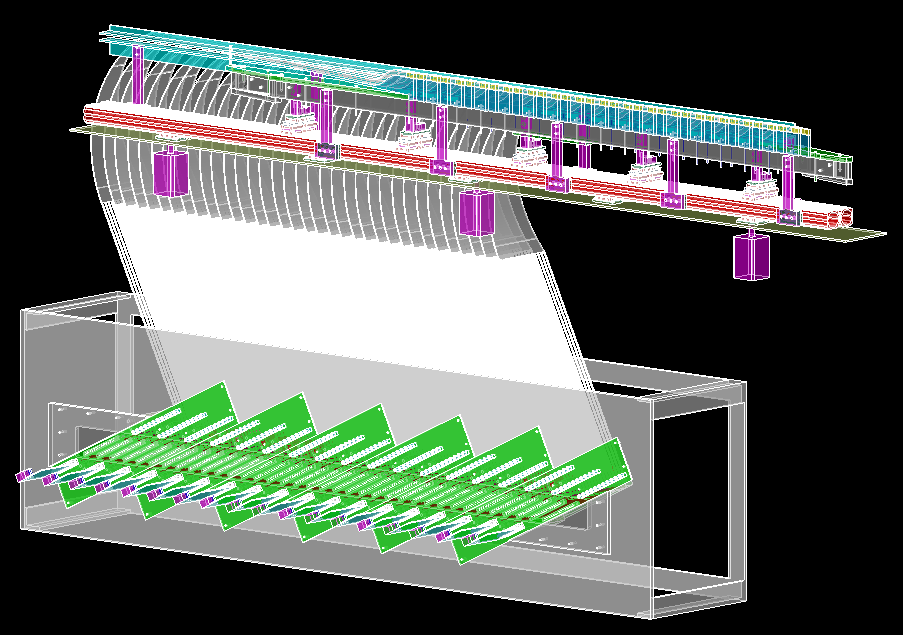 James McIntyre
May 7, 2013
1
Mounting the Upper Enclosure
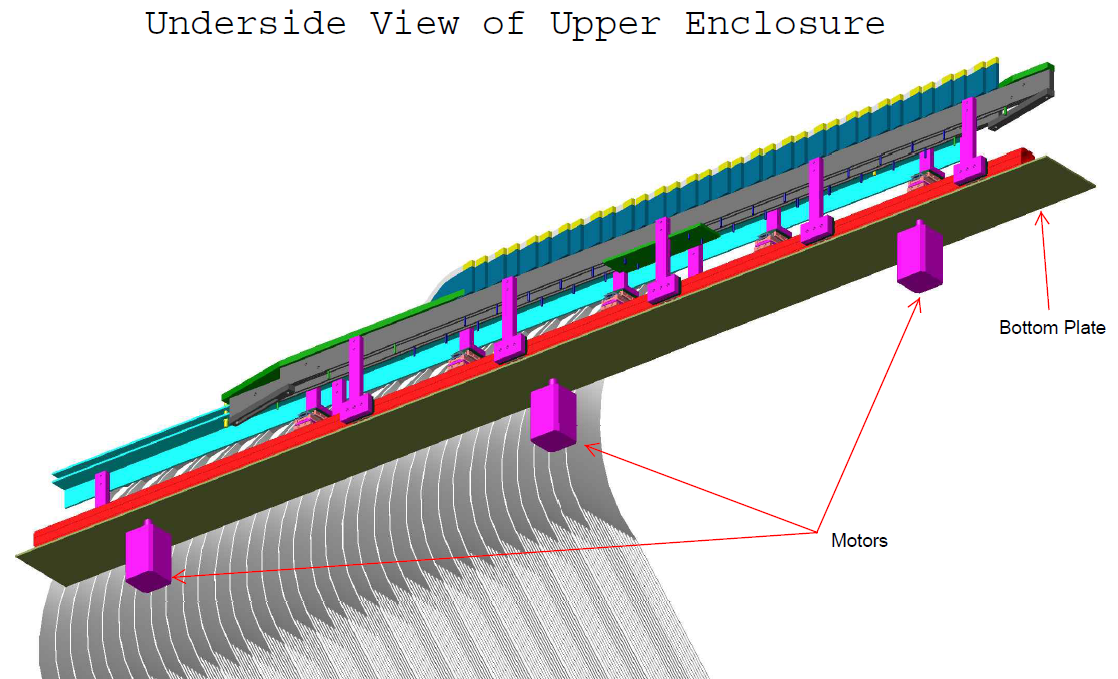 2
Mounting the Upper Enclosure
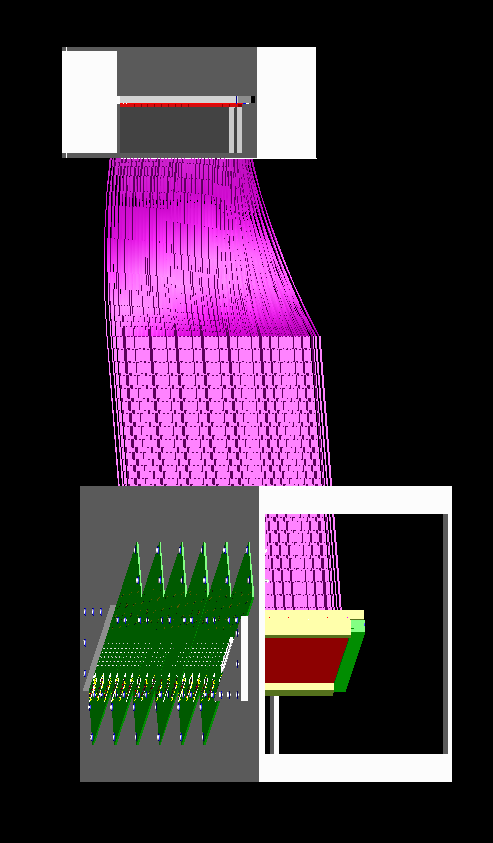 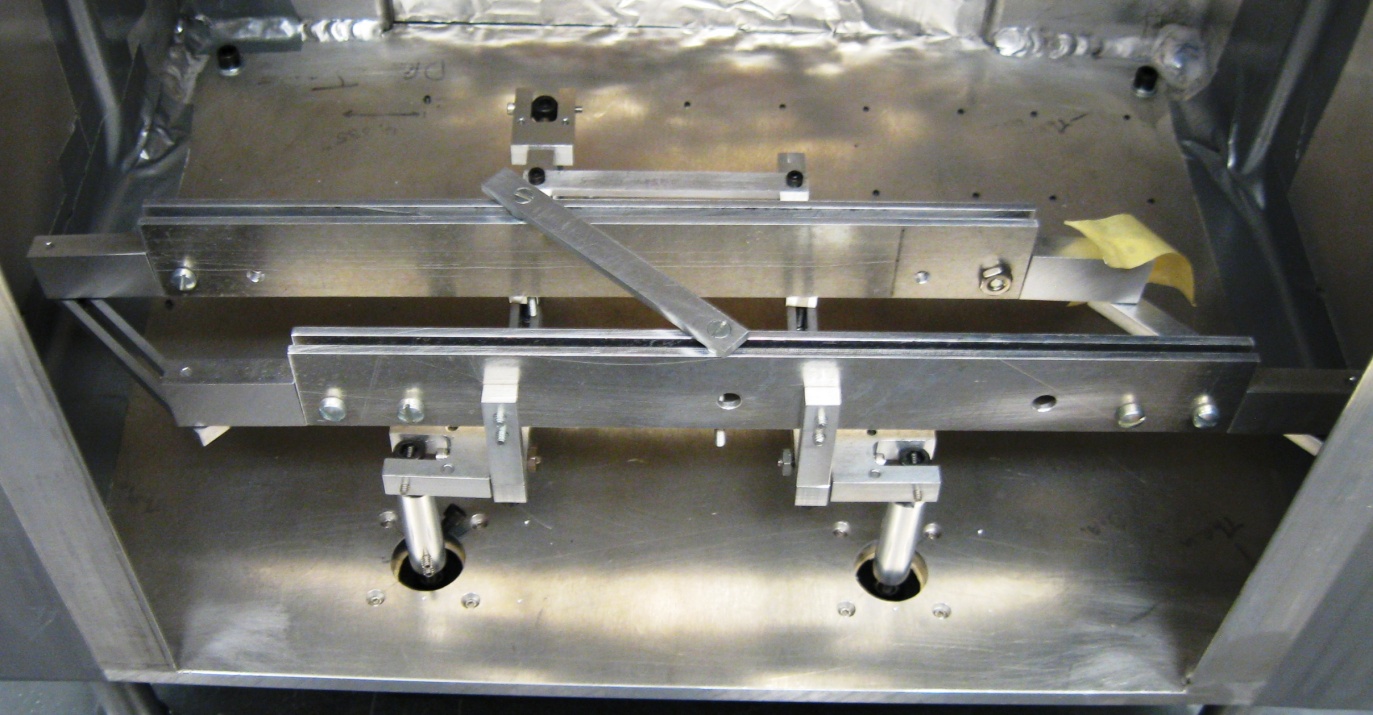 The prototype used a c-bracket affixed to a bolt threaded into a cylinder which is attached to a step motor.
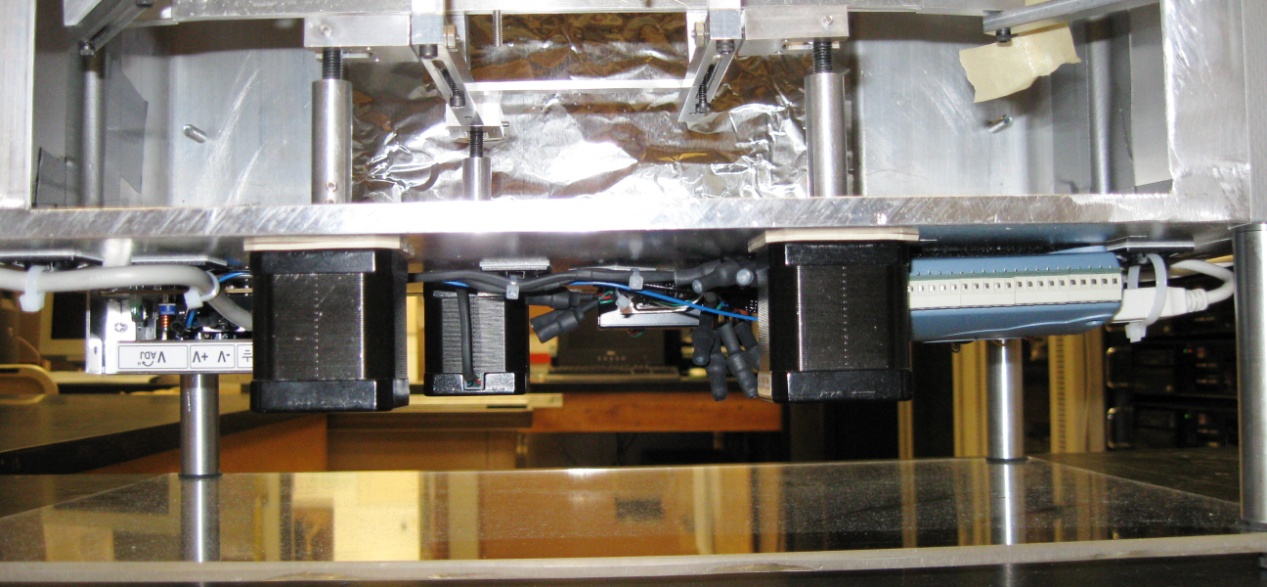 The parallel rail system will be mounted to the bottom-plate of the upper enclosure.
The motors are no longer attached to the bottom-plate.
The connections between the motors and upper enclosure bottom-plate                            (e.g. ball & joint fitting) will serve as the UConn / JLab interface point.
3
Mounting the Upper Enclosure
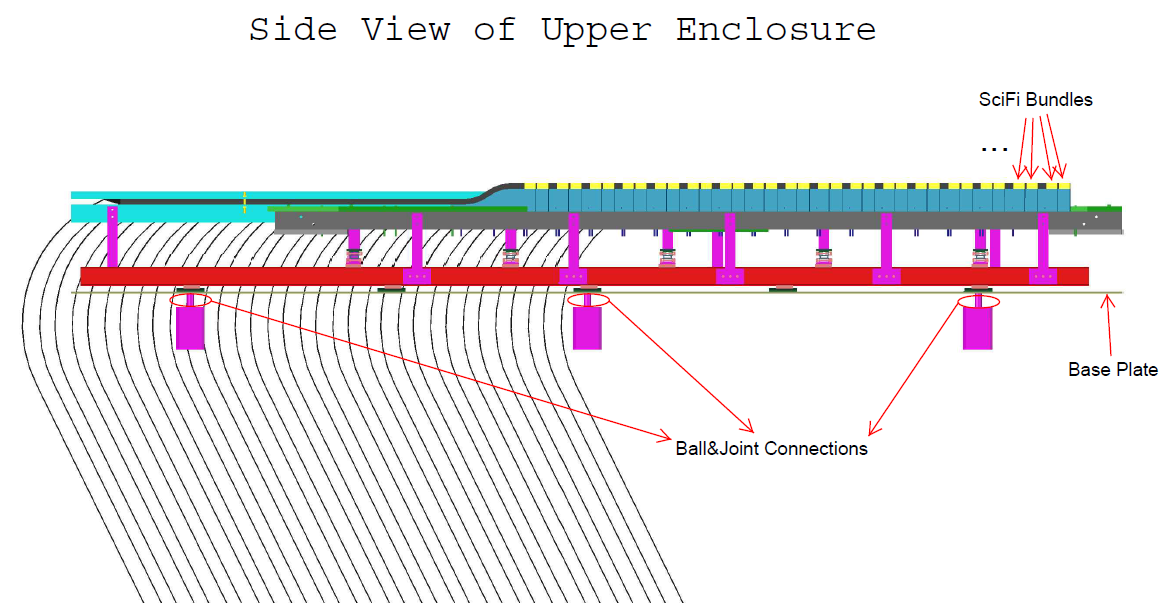 4
Mounting the Upper Enclosure
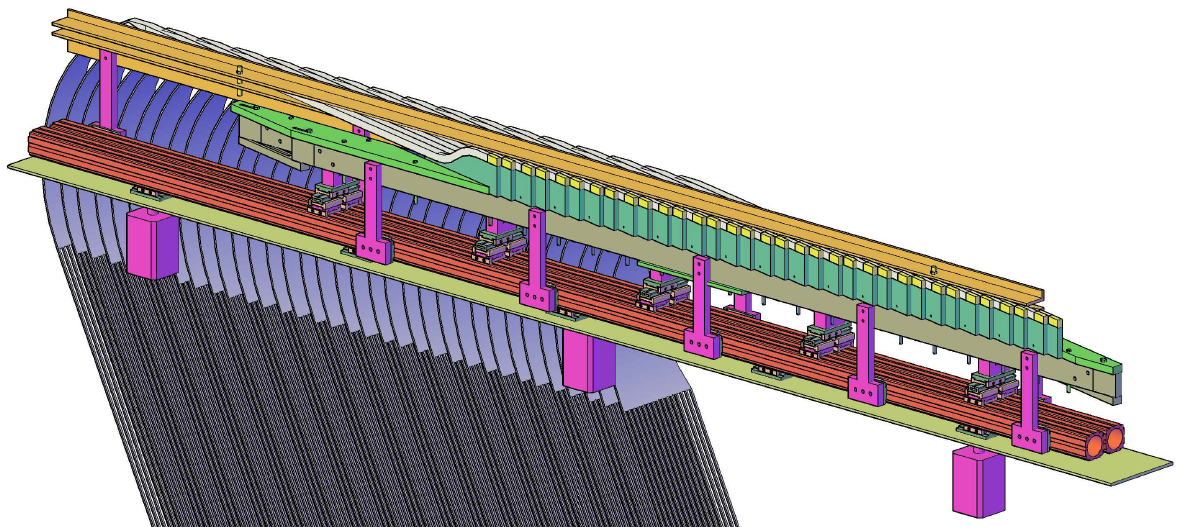 Possible locations to mount a marked plate for use by the survey team during installation and alignment.
5
Mounting the Upper Enclosure
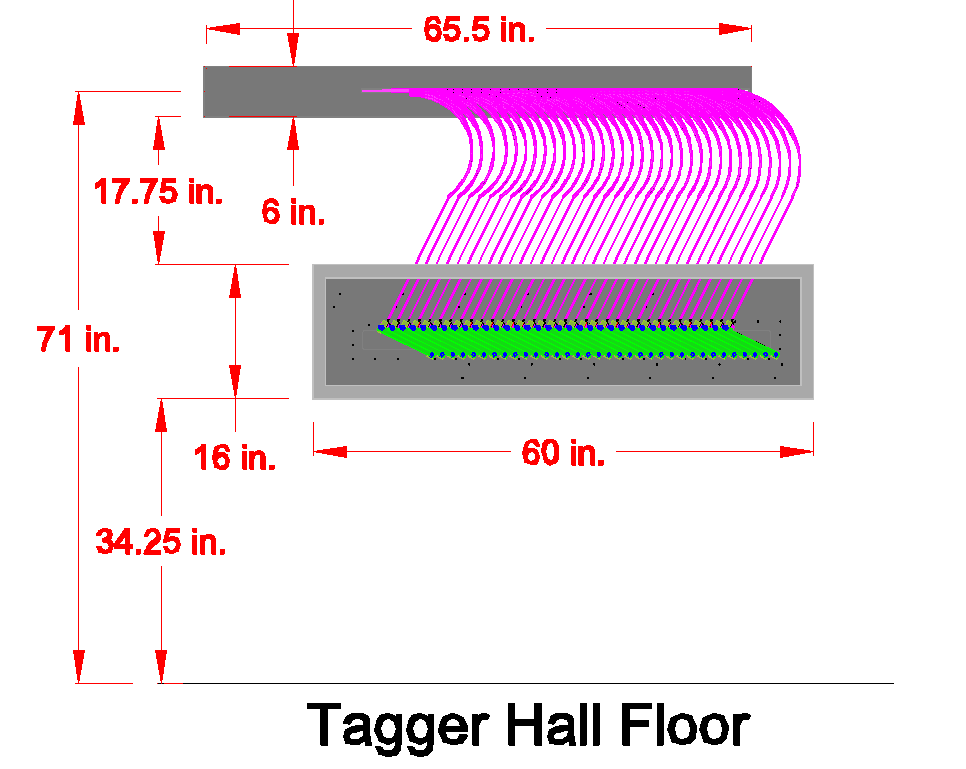 XXXXX
XXXX
6
Mounting the Upper Enclosure
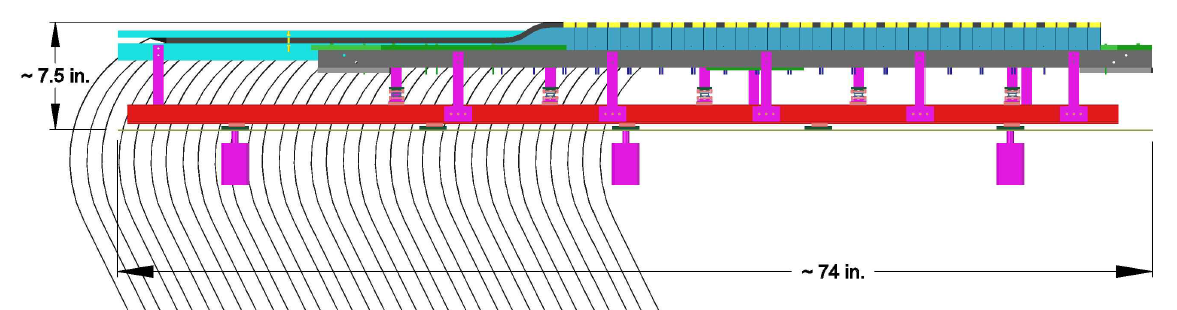 7
Mounting the Upper Enclosure
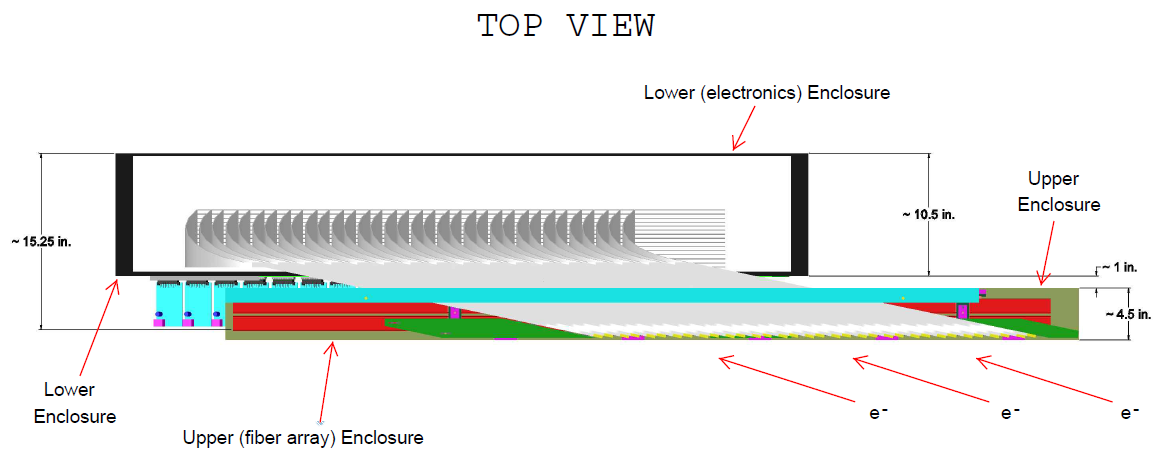 8
Mounting the Upper Enclosure
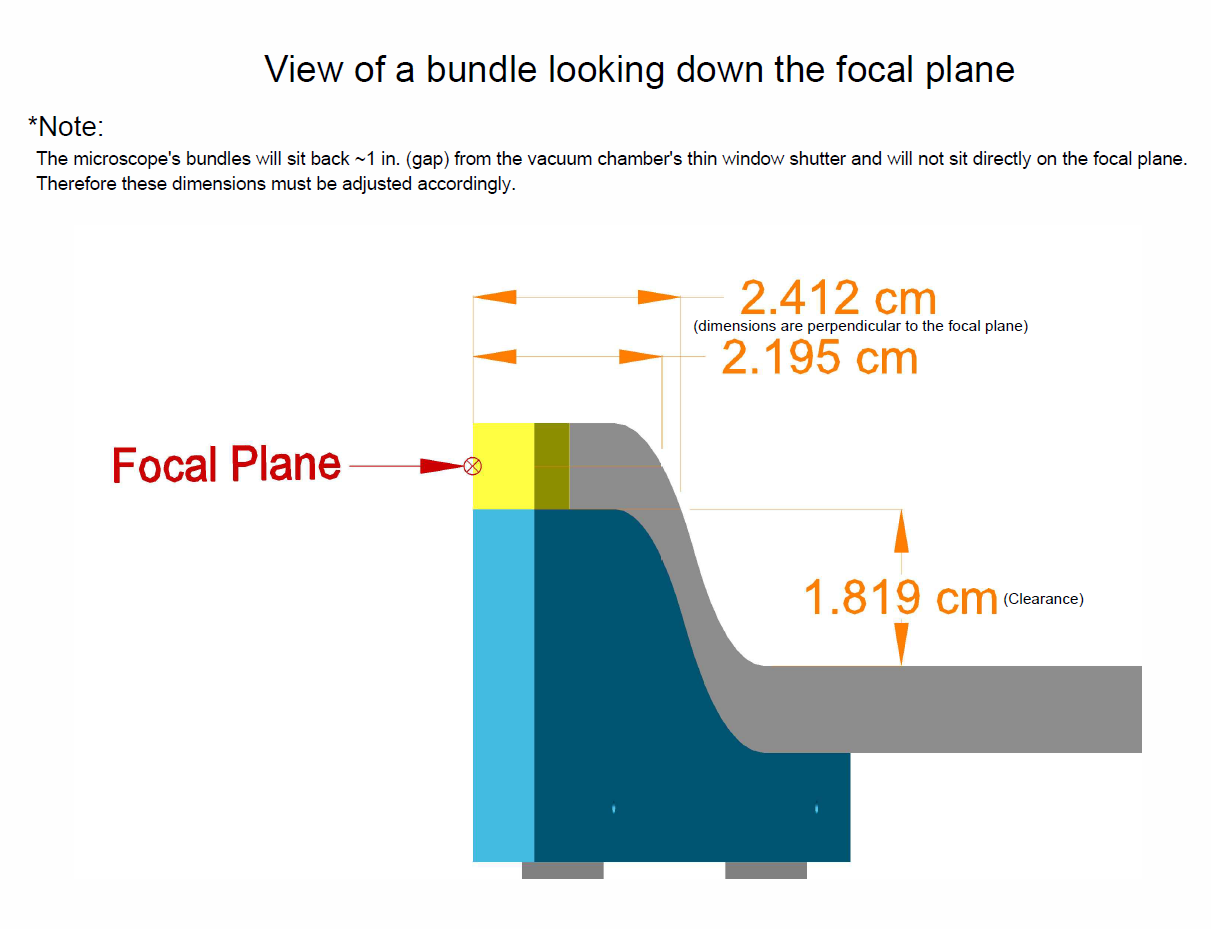 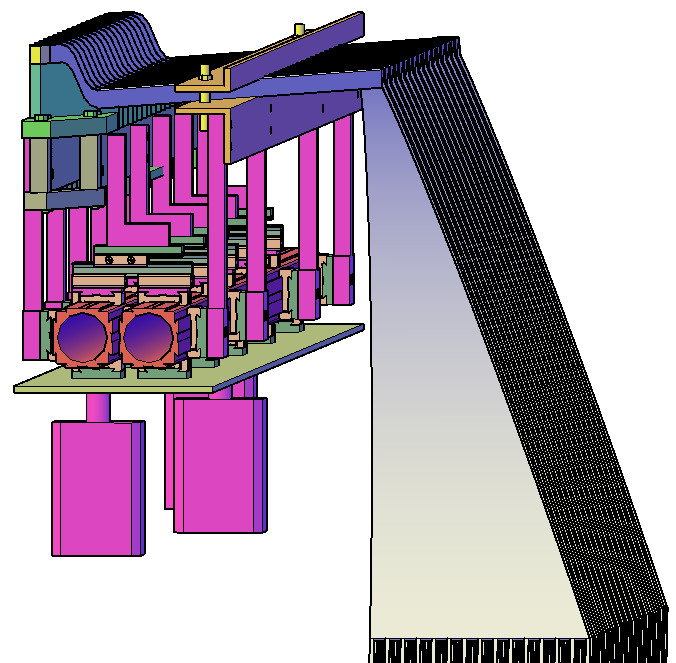 9
Mounting the Upper Enclosure
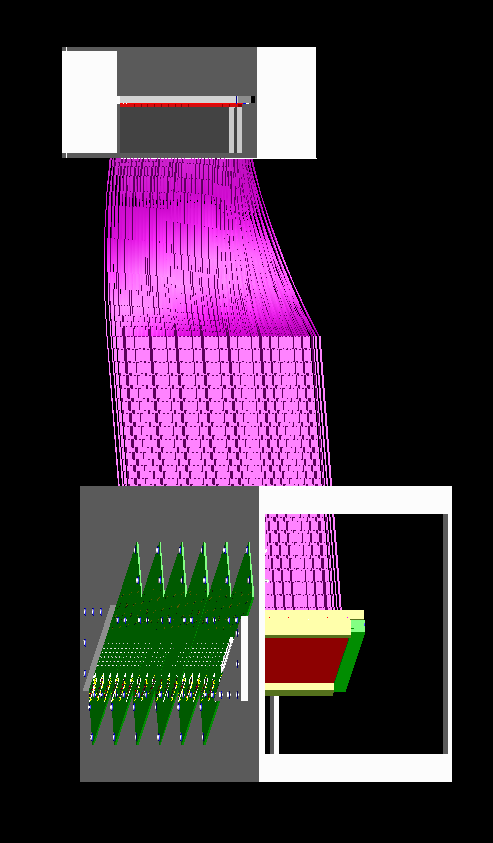 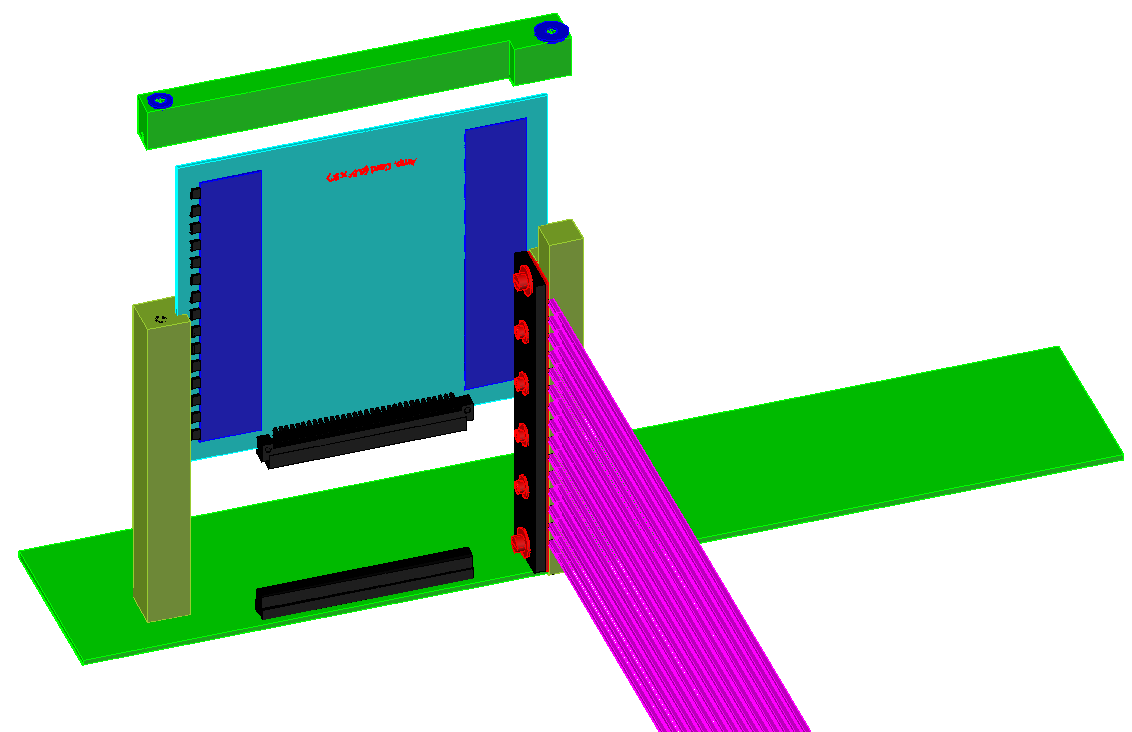 Concept Drawing Only
10
Shielding the Lower (Electronics) Enclosure
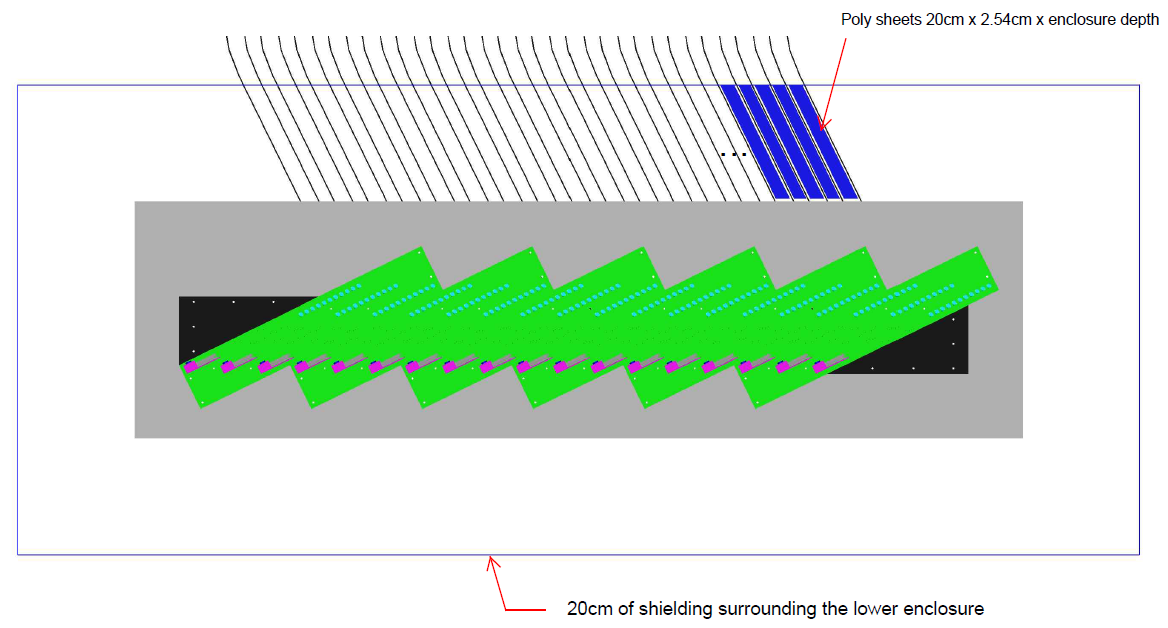 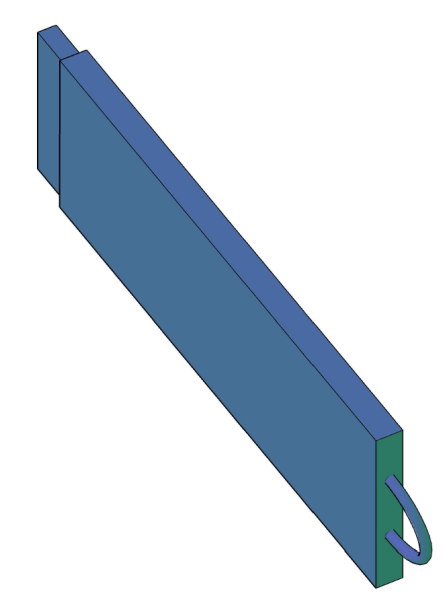 The light guides enter the lower enclosure in sheets 15 fibers deep for each preamplifier board.
There is a gap of ~ 1.25 inches between each sheet of fibers.
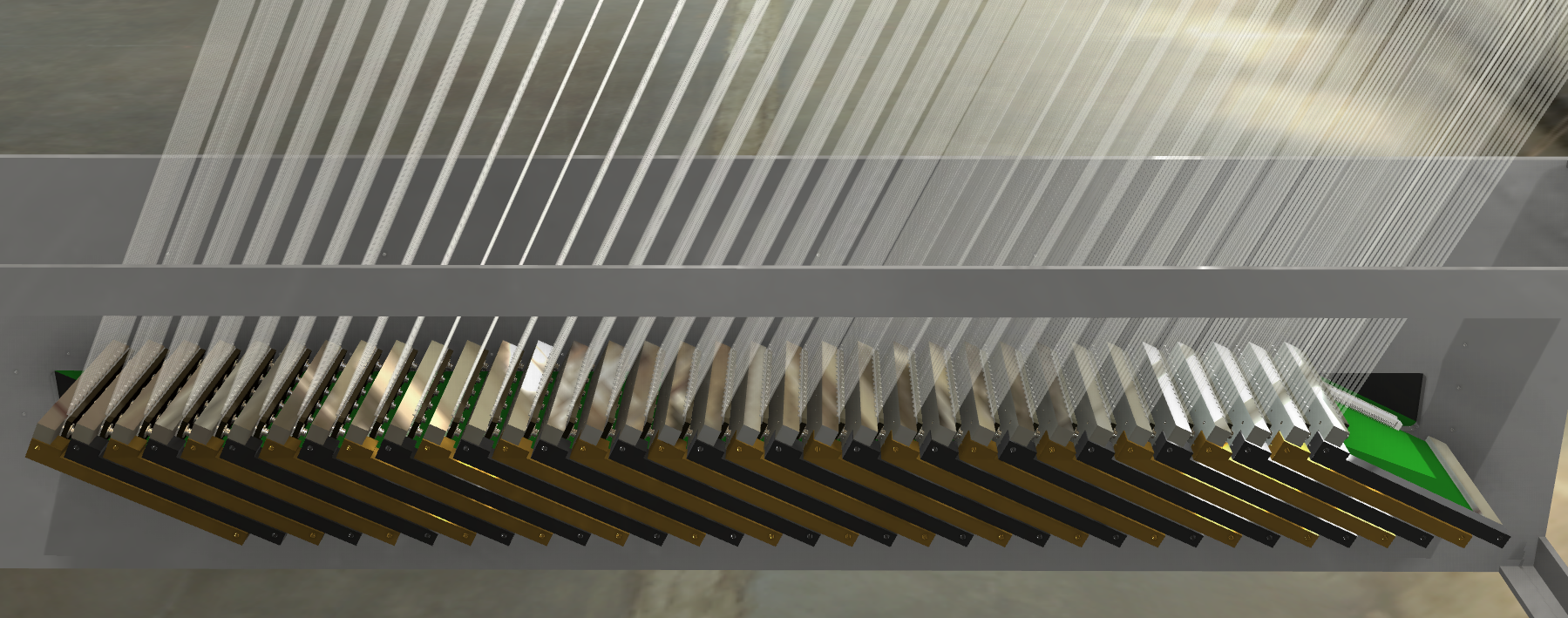 Need penetrations for cooling water loop & cables.
11
Lower (Electronics) Enclosure Cooling
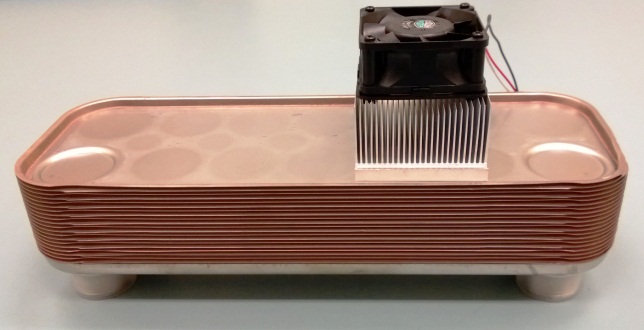 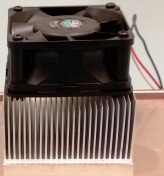 Looking to remove 60 – 100 Watts.
Use of chilled water (possible chiller unit may be required).
Additional fans mounted in the enclosure to provide adequate air flow.
Also need similar system for between the shielding and the exterior of the lower enclosure.
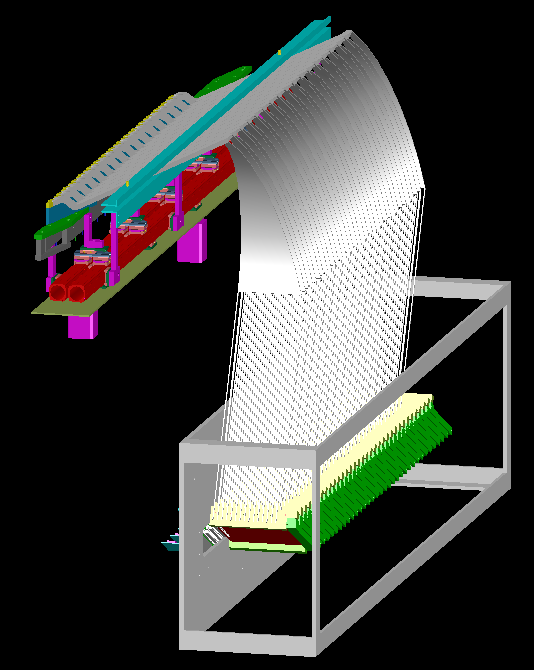 Enclosure 
Cooling Unit (Concept)
Mounted on the side wall
12
Additional Drawings
Tagger Microscope Technical Drawings
http://zeus.phys.uconn.edu/wiki/index.php/Full_Scale_Tagger_Microscope_Drawings

UConn Student Projects in Nuclear Physics 
http://zeus.phys.uconn.edu/wiki/index.php/Student_Projects_in_Nuclear_Physics
13